CSE 331Software Design & Implementation
Kevin Zatloukal
Spring 2022
Lecture 5 – Specifications
Administrivia
HW2 released Wednesday
starts and ends with reasoning problems
middle parts are about learning to use the tools

Pushed a small update to the code early Thursday
pull that change as soon as you can
make sure you merge with any changes you made
CSE 331 Spring 2022
2
Goals
We want our code to be:
Correct
everything else is secondary
Easy to change
most code written is changing existing systems
Easy to understand
corollary of previous two
Easy to scale
modular
CSE 331 Spring 2022
3
Specifications
To prove correctness of our method, need
precondition
postcondition

Without these, we can’t say whether the code is correct
These tell us what it means to be correct

They are the specification for the method
Correctness = Validity of
{{ P }} S {{ Q }}
CSE 331 Spring 2022
4
Importance of Specifications
Specifications are essential to correctness

They are also essential to changeability
need to know what changes will break code using it

They are also essential to understandability
need to tell readers what it is supposed to do

They are also essential to modularity
need to tell clients what it will do so they can start building their own parts of the system
CSE 331 Spring 2022
5
A specification is a contract
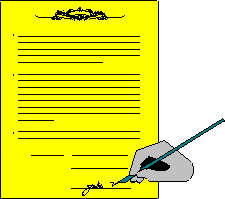 A set of requirements agreed to by the user and the manufacturer of the product
describes their expectations of each other

Facilitates simplicity via two-way isolation (modularity)
isolate client from implementation details
isolate implementer from how the part is used
discourages implicit, unwritten expectations

Facilitates change
reduces the “Medusa effect”: the specification, rather than the code, gets “turned to stone” by client dependencies
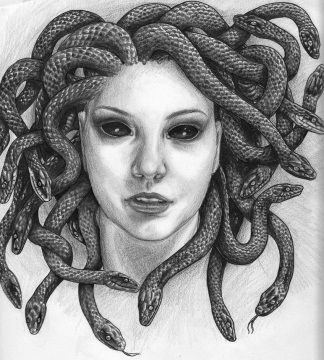 CSE 331 Spring 2022
6
[Speaker Notes: Example on Quiz 1: Bob depended on Alice’s implementation detail (sorting the array), which was not in the specification.]
Isn’t the interface sufficient?
The interface defines the boundary between implementers and users:


  public class MyList implements List<E> {
 	   public E get(int x) { return null; }
	   public void set(int x, E y){}
	   public void add(E elem) {}
	   public void add(int index, E elem){} 
	   …
	}
 
Interface provides the syntax and types
But nothing about the behavior and effects
provides too little information to clients
CSE 331 Spring 2022
7
Why not just read code?
static <T> boolean ???(List<T> src, List<T> part) {
     int part_index = 0;
     for (T elt : src) {
         if (elt.equals(part.get(part_index))) {
             part_index++;
             if (part_index == part.size()) {
                 return true;
             }
         } else {
             part_index = 0;
         }
     }
     return false;
 }

How long does it take you to figure out what this does?
CSE 331 Spring 2022
8
Sublist example
static <T> boolean sub(List<T> src, List<T> part) {
     int part_index = 0;
     for (T elt : src) {
         if (elt.equals(part.get(part_index))) {
             part_index++;
             if (part_index == part.size()) {
                 return true;
             }
         } else {
             part_index = 0;
         }
     }
     return false;
 }
CSE 331 Spring 2022
9
[Speaker Notes: Side benefits of specifications: what does this code even do?]
Code is complicated
Code gives more detail than needed by client

Understanding or even reading every line of code is an excessive burden
suppose you had to read source code of Java libraries to use them
same applies to developers of different parts of the libraries
would make it impossible to build million-line programs

Client cares only about what the code does, not how it does it
CSE 331 Spring 2022
10
Code is ambiguous
Code seems unambiguous and concrete
but which details of code's behavior are essential, and which are incidental? 

Code invariably gets rewritten
client needs to know what they can rely on
what properties will be maintained over time?
what properties might be changed by future optimization, improved algorithms, or bug fixes?
implementer needs to know what features the client depends on, and which can be changed
CSE 331 Spring 2022
11
Comments are essential
Most comments convey only a vague idea of what that the code does:


  // Returns the location of the largest value
  // in the first n elements of the array arr
  int maxLoc(int[] arr, int n) {


Ambiguity remains:
what if n = 0
what if arr.length < n?
what if there are two maximums?
CSE 331 Spring 2022
12
Comments are essential
Most comments convey only a vague idea of what that the code does:


  // This method checks if "part" appears as a 
  // subsequence in "src"
  static <T> boolean sub(List<T> src, List<T> part)


Ambiguity remains:
should be True if part is empty and False if src is empty
what if src and part are both empty?
CSE 331 Spring 2022
13
From vague comments to specifications
Roles of a specification:
client agrees to rely only on information in the description in their use of the part
implementer of the part promises to support everything in the description
otherwise is perfectly at liberty

Sadly, much code lacks a specification
clients often work out what a method/class does in ambiguous cases by running it and depending on the results
leads to bugs and programs with unclear dependencies, reducing simplicity and flexibility
CSE 331 Spring 2022
14
A more careful description of sub
// Check whether “part” appears as a subsequence in “src”

needs to be given some caveats:

    // * src and part cannot be null
    // * If src is empty list, always returns false
CSE 331 Spring 2022
15
Recall the sublist example
static <T> boolean sub(List<T> src, List<T> part) {
     int part_index = 0;
     for (T elt : src) {
         if (elt.equals(part.get(part_index))) {
             part_index++;
             if (part_index == part.size()) {
                 return true;
             }
         } else {
             part_index = 0;
         }
     }
     return false;
 }
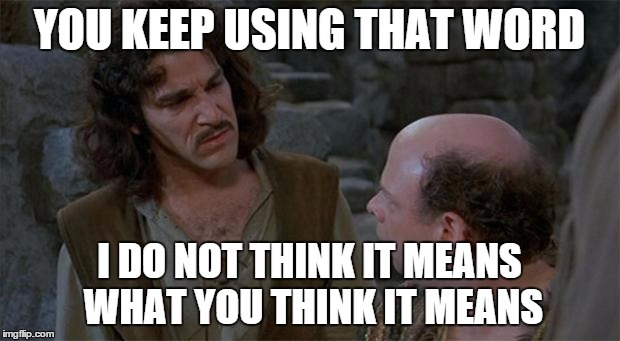 CSE 331 Spring 2022
16
[Speaker Notes: Side benefits of specifications: what does this code even do?]
A more careful description of sub
// Check whether “part” appears as a subsequence in “src”

needs to be given some caveats:

    // * src and part cannot be null
    // * If src is empty list, always returns false
    // * Results may be unexpected if partial matches
    //   can happen right before a real match; e.g.,
    //   list (1,2,1,3) will not be identified as a     //   sub sequence of (1,2,1,2,1,3).

or replaced with a more detailed description:

    // This method scans the “src” list from beginning
    // to end, building up a match for “part”, and
    // resetting that match every time that...
CSE 331 Spring 2022
17
A better approach
It’s better to simplify than to describe complexity!

Complicated description suggests poor design
rewrite sub to be more sensible, and easier to describe

  // Returns true iff there exist sequences A and B (possibly
  // empty) such that src = A + part + B, where + means concat
  static <T> boolean sub(List<T> src, List<T> part) {

Mathematical flavour not always necessary, but avoids ambiguity
“Declarative” style is important: avoids reciting or depending on operational/implementation details
CSE 331 Spring 2022
18
Sneaky fringe benefit of specs
The discipline of writing specifications changes the incentive structure of coding
rewards code that is easy to describe and understand
punishes code that is hard to describe and understand 
(even if it is shorter or easier to write)

If you find yourself writing complicated specifications, it is an incentive to redesign
in sub, code that does exactly the right thing may be slightly slower than a hack that assumes no partial matches before true matches, but cost of forcing client to understand the details is too high
CSE 331 Spring 2022
19
Writing specifications with Javadoc
Javadoc
Sometimes can be daunting; get used to using it
Very important feature of Java (copied by others)

Javadoc convention for writing specifications
Method signature
Text description of method
@param:  description of what gets passed in
@return:  description of what gets returned
@throws:  exceptions that may occur
CSE 331 Spring 2022
20
Example: Javadoc for String.contains
public boolean contains(CharSequence s)
Returns true if and only if this string contains the specified sequence of char values. 
Parameters:
	s- the sequence to search for 
Returns:
	true if this string contains s, false otherwise 
Throws:
	NullPointerException – if s is null
Since:
	1.5
CSE 331 Spring 2022
21
Note: these are abbreviated. In your code, it must be @spec.requires, @spec.modifies, etc.
CSE 331 specifications
The precondition: constraints that hold before the method is called (if not, all bets are off)
@requires:  spells out any obligations on client

The postcondition: constraints that hold after the method is called (if the precondition held)
@modifies:  lists objects that may be affected by method; any object not listed is guaranteed to be untouched
@effects:  gives guarantees on final state of modified objects
@throws:  lists possible exceptions and conditions under which they are thrown (Javadoc uses this too)
@return:  describes return value (Javadoc uses this too)
CSE 331 Spring 2022
22
Example 1
static <T> int changeFirst(List<T> lst, T oldelt, T newelt)requires 	lst is non-null
modifies 	lst
effects 	change the first occurrence of oldelt in lst to newelt 		(making no other changes to lst)
returns 	the position of the element in lst that was oldelt and		is now newelt or -1 if not in oldelt

static <T> int changeFirst(
    List<T> lst, T oldelt, T newelt) {
	int i = 0;
  	for (T curr : lst) {
    	if (curr == oldelt) {
         lst.set(newelt, i);
         return i;
    	}
i = i + 1;
  	}
   return -1;
}
CSE 331 Spring 2022
23
Example 2
static List<Integer> zipSum(List<Integer> lst1, List<Integer> lst2) 
 	  requires 	lst1 and lst2 are non-null.		lst1 and lst2 are the same size.
   modifies 	none	(or leave these off)  effects 	none
  returns 	a list of same size where the ith element is 		 	the sum of the ith elements of lst1 and lst2
 static List<Integer> zipSum(
     List<Integer> lst1, List<Integer> lst2) {
	 List<Integer> res = new ArrayList<Integer>();
	 for(int i = 0; i < lst1.size(); i++) {
		res.add(lst1.get(i) + lst2.get(i));
	 }
	 return res;
 }
CSE 331 Spring 2022
24
Example 3
static void listAdd(List<Integer> lst1, List<Integer> lst2) 	 
       requires 	lst1 and lst2 are non-null.		lst1 and lst2 are the same size. 
  modifies 	lst1  effects 	ith element of lst2 is added to the ith element of lst1 
  returns 	none	(or leave this off)

static void listAdd(
    List<Integer> lst1, List<Integer> lst2) {
	for(int i = 0; i < lst1.size(); i++) {
		lst1.set(i, lst1.get(i) + lst2.get(i));
	}
}
CSE 331 Spring 2022
25
Should requires clause be checked?
Preconditions are common in ordinary classes
in public libraries, necessary to deal with all possible inputs

If the client calls a method without meeting the precondition, the code is free to do anything
including pass corrupted data back
it is a good idea to fail fast: to provide an immediate error, rather than permitting mysterious bad behavior

Rule of thumb: Check if cheap to do so
Example: number has to be positive  check
Example: list has to be sorted  skip
Be judicious if private / only called from your code
CSE 331 Spring 2022
26
Comparing specifications
Occasionally, we need to compare different specification:
comparing potential specifications of a new class
comparing new version of a specification with old
recall: most work is making changes to existing code

For that, we often consider stronger and weaker specifications...
CSE 331 Spring 2022
27
[Speaker Notes: i.e., anything that satisfies the stronger specification also satisfies the weaker one, but not vice versa]
Satisfaction of a specification
Let M be an implementation and S a specification

M satisfies S if and only if
for every input allowed by the spec precondition,M produces an output allowed by the spec postcondition

If M does not satisfy S, either M or S (or both!) could be “wrong”
“one person’s feature is another person’s bug.”
CSE 331 Spring 2022
28
Stronger vs Weaker Specifications
Definition 1: specification S2 is stronger than S1 iff
for any implementation M:	M satisfies S2 => M satisfies S1
i.e., S2 is harder to satisfy







Two specifications may be incomparable
but we are usually choosing between stronger vs weaker
S2
S1
(satisfying implementations)
CSE 331 Spring 2022
29
[Speaker Notes: i.e., anything that satisfies the stronger specification also satisfies the weaker one, but not vice versa]
Stronger vs Weaker Specifications
An implementation satisfying a stronger specification can be used anywhere that a weaker specification is required
can use a method satisfying S2 anywhere S1 is expected






Making changes to a specification...
changing from S2 to S1 should not break implementation
but it could break clients!
changing from S1 to S2 should not break clients
but it could break implementation
S2
S1
CSE 331 Spring 2022
30
Stronger vs Weaker Specifications
Definition 2: specification S2 is stronger than S1 iff
precondition of S2 is weaker than that of S1
postcondition of S2 is stronger than that of S1	(on all inputs allowed by both)

A stronger specification:
is harder to satisfy
gives more guarantees to the client

A weaker specification:
is easier to satisfy
gives more freedom to the implementer
P2
P1
Q1
Q2
CSE 331 Spring 2022
31
[Speaker Notes: i.e., anything that satisfies the stronger specification also satisfies the weaker one, but not vice versa]
Example 1 (stronger postcondition)
int find(int[] a, int value) {
        for (int i=0; i<a.length; i++) {
            if (a[i]==value) 
              return i;
        }
        return -1;
    }

Specification A
requires: value occurs in a
returns: i such that a[i] = value

Specification B
requires: value occurs in a
returns: smallest  i such that a[i] = value
Which is stronger?
CSE 331 Spring 2022
32
[Speaker Notes: B stronger than A (any implementation satisfying B satisfies A, but not vice versa); possible values returned by B are a subset of those returned by A.  Stronger specification places more restriction on the value returned.]
Example 2 (weaker precondition)
int find(int[] a, int value) {
        for (int i=0; i<a.length; i++) {
            if (a[i]==value) 
              return i;
        }
        return -1;
    }

Specification A
requires: value occurs in a
returns: i such that a[i] = value

Specification C
returns: i such that a[i] = value, or -1 if value is not in a
Which is stronger?
CSE 331 Spring 2022
33
[Speaker Notes: C stronger.  Any implementation satisfying C will also satisfy A – C is defined on a larger set of inputs.]
Example 3
int find(int[] a, int value) {
        for (int i=0; i<a.length; i++) {
            if (a[i]==value) 
              return i;
        }
        return -1;
    }

Specification B
requires: value occurs in a
returns: smallest  i such that a[i] = value

Specification C
returns: i such that a[i] = value, or -1 if value is not in a
Which is stronger?
CSE 331 Spring 2022
34
[Speaker Notes: Incomparable]
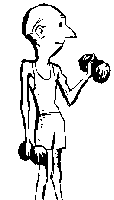 Strengthening a specification
Strengthen a specification by:
Promising more (stronger postcondition):
returns clause harder to satisfy
effects clause harder to satisfy
fewer objects in modifies clause
more specific exceptions (subclasses)
Asking less of client (weaker precondition)
requires clause easier to satisfy

Weaken a specification by:
(Opposite of everything above)
CSE 331 Spring 2022
35
“Strange” case: @throws
Compare:
S1: 
   @throws FooException if x<0
   @return x+3
S2:
   @return x+3
S3:
   @requires x >= 0
   @return x+3

S1 & S2 are stronger than S3
S1 & S2 are incomparable because they promise different, incomparable things when x<0
CSE 331 Spring 2022
36
Which is better?
Stronger does not always mean better!

Weaker does not always mean better!

Strength of specification trades off:
usefulness to client
ease of simple, efficient, correct implementation
promotion of reuse and modularity
clarity of specification itself

“It depends”
CSE 331 Spring 2022
37
Warnings on Specifications
Specifications are also the products of human design, so...

They will contain bugs
(recall the central dogma of this course)

Creating them requires judgement
no mechanical way to produce good specs (or invariants)
harder but good for job security

Harder to fix the more people that use it
Medusa effect: “turns to stone” a bit more with each look
widely used parts become impossible to change
CSE 331 Spring 2022
38
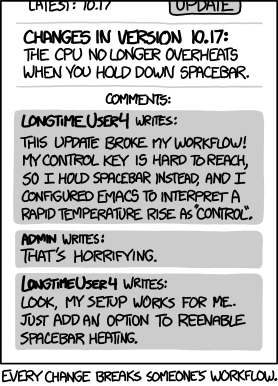 XKCD
1172
Back to Correctness…
Correctness Toolkit
Learned forward and backward reasoning for
assignment
if statement
while loop

One missing element: function calls
we needed specifications for that
now we have them
CSE 331 Spring 2022
41
Reasoning about Function Calls
static int f(int a, int b) { … }

    requires    P(a,b)	-- some assertion about a & b
    returns      R(a,b,c)	-- some assertion about a, b, & c (returned)
Forward

{{ P1 }}
 c = f(a, b);
CSE 331 Spring 2022
42
Reasoning about Function Calls
static int f(int a, int b) { … }

    requires    P(a,b)	-- some assertion about a & b
    returns      R(a,b,c)	-- some assertion about a, b, & c (returned)
Forward

{{ P1 }}
 c = f(a, b);
{{ P1 and R(a,b,c) }}
if P1 implies P(a,b)
CSE 331 Spring 2022
43
Reasoning about Function Calls
static int f(int a, int b) { … }

    requires    P(a,b)	-- some assertion about a & b
    returns      R(a,b,c)	-- some assertion about a, b, & c (returned)
Backward


 c = f(a, b);
{{ Q }}
CSE 331 Spring 2022
44
Reasoning about Function Calls
static int f(int a, int b) { … }

    requires    P(a,b)	-- some assertion about a & b
    returns      R(a,b,c)	-- some assertion about a, b, & c (returned)
Backward

{{ Q[c / f(a,b)] and P(a,b) }}
 c = f(a, b);
{{ Q }}
solve R(a,b,c) for c
substitute c appears in Q
CSE 331 Spring 2022
45
A discipline of modularity
Two ways to view a program:
the implementer's view (how to build it)
the user’s / client’s view (how to use it)

It helps to apply these views to program parts:
while implementing one part, consider yourself a client of any other parts it depends on
try not to look at other parts through implementer's eyes
helps dampen interactions between parts

Formalized through the idea of a specification
CSE 331 Spring 2022
46
What about Recursion?
As with loops, this does not prove termination
infinite recursion (like infinite loops) could occur

Separate argument to bound the running time
CSE 331 Spring 2022
47
Toolkit for functional languages
This is a toolkit for “imperative” languages
ones with assignments and loops

(Pure) functional languages lack those
recursion used instead of loops

Correctness for these languages is covered in CSE 311
simple programming language consisting of
recursively defined functions
recursively defined data types
same ideas apply to other functional languages
CSE 331 Spring 2022
48